KNOWLEDGE REPRESENTATION
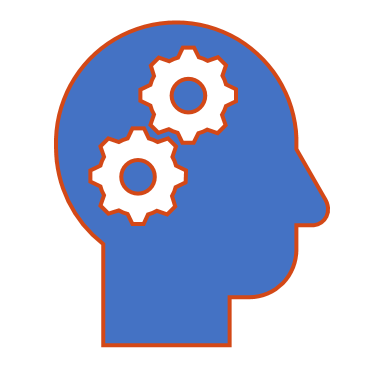 Pengantar Kecerdasan Buatan
Sri Supatmi, S.Kom., M.T., D.Sc.
Nelly Indriani Widiastuti
Knowledge
Definisi umum: fakta atau kondisi sesuatu atau keadaan yang timbul karena suatu pengalaman.
Type of Knowledge
Kategori Pengetahuan
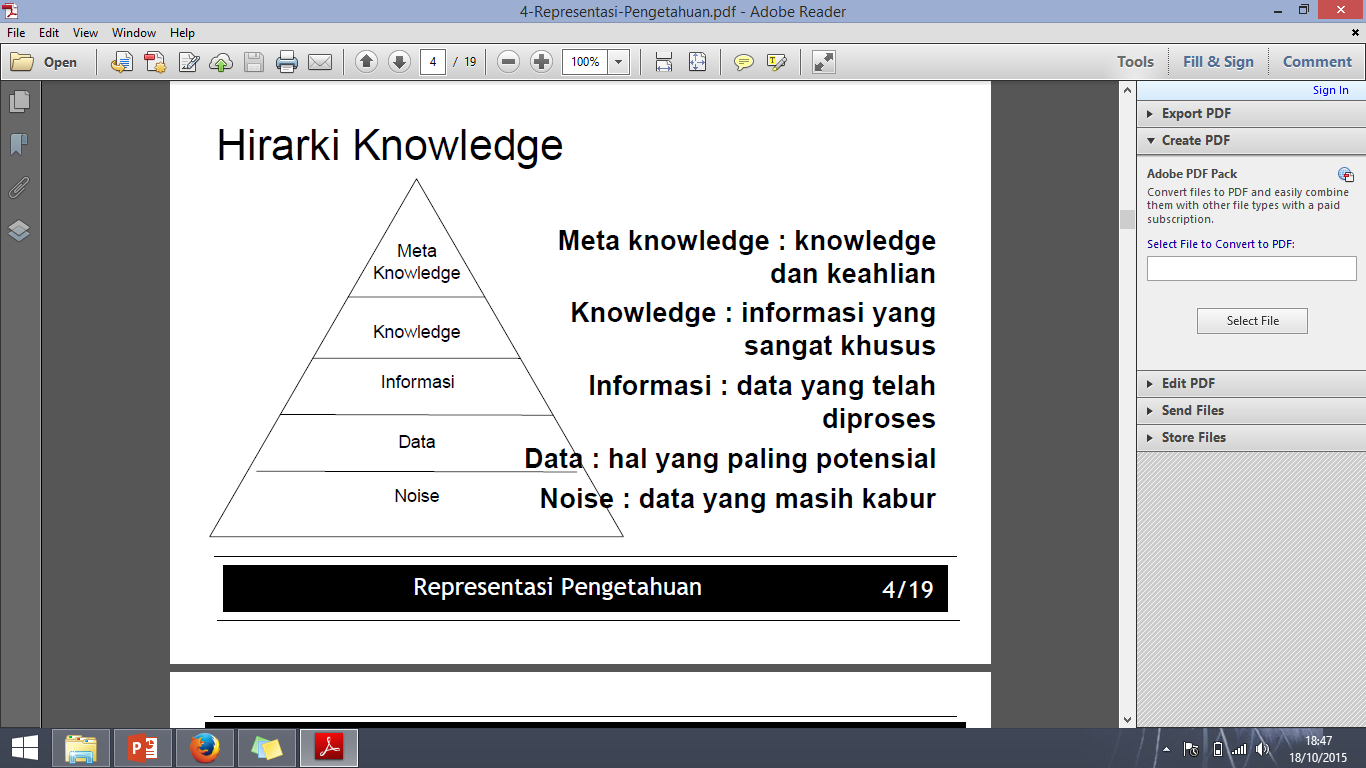 Computer
Inputs
Outputs
Knowledge base
Inference mechanism
Knowledge pada Sistem Pakar
Langkah teknis pertama  dalam membangun  sebuah  sistem pakar.
Digunakan untuk mekanisme inferensi untuk penjelasan dan kesimpulan
Why knowledge representation rather than information representation?
Database merepresentasikan data secara sederhana: string, number, boolean
Pengetahuan lebih kompleks, seperti proses, prosedur, aksi, waktu, tujuan dan penalaran  
Knowledge should be collected, codified, and organized in systematic order
WHY ?
JENIS - JENIS
Logika
Contoh Deduktif - Induktif
Mahasiswa UNIKOM  pintar 
Bimo mahasiswa UNIKOM
maka Bimo Pintar

Nina adalah lulusan UNIKOM.Nina dapat menjalankan tugasnya dengan baik.Ali adalah lulusan UNIKOM.Oleh Sebab itu, Ali dapat menjalankan tugasnya dengan baik.
PREDICATE (Individual [object]1, Individual [object]2)
Logic: Predicate Logic (1)
Menggunakan semua konsep dan aturan proposition logic
Memecah sebuah penyataan (proposition) menjadi beberapa bagian :
Arguments
Predicate
Proposition: The car is in the garage
	IN (car, garage)
Predicate 
(assertion)
Argument
(object)
[car(X) AND IS RED(x)]
Logic: Predicate Logic (4)
Quantifiers
All Javanese are Indonesian

	
Some cars are red
Script
Schemas: Scripts (2)
Frame
Frames (2)
Frames (3)
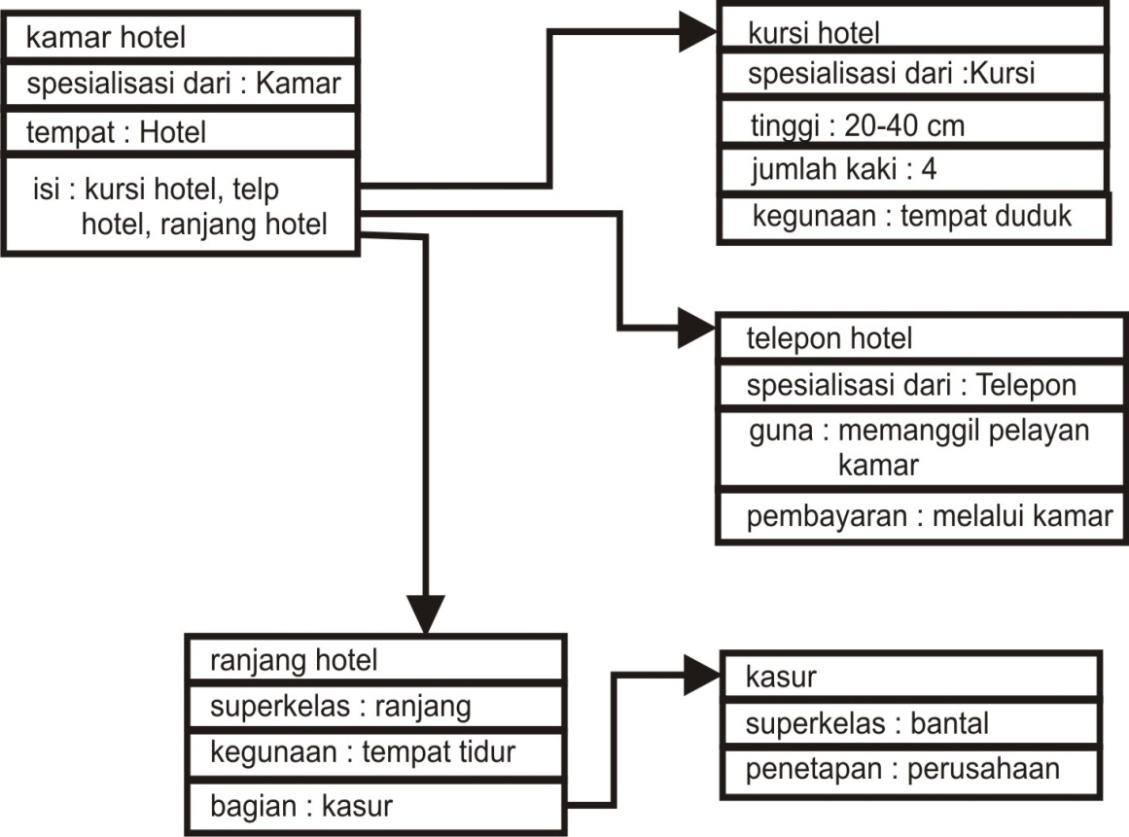 Sematic Network
Sematic Network (2)
Tipe link :
IS-A (ISA) berarti “contoh dari” dan merupakan anggota tertentu dari kelas.
A KIND OF (AKO) berarti “jenis dari” dan merelasikan antara suatu kelas dengan kelas lainnya. AKO merelasikan kelas individu ke kelas induk dari kelas-kelas dimana individu tersebut merupakan kelas anak.
HAS-A berarti “mempunyai” yang merelasikan suatu kelas menjadi sub kelas. HAS-A berlawanan dengan AKO dan sering digunakan untuk merelasikan suatu objek kebagian dari objek.
Sematic Network (3)
Contoh semantic network (1)
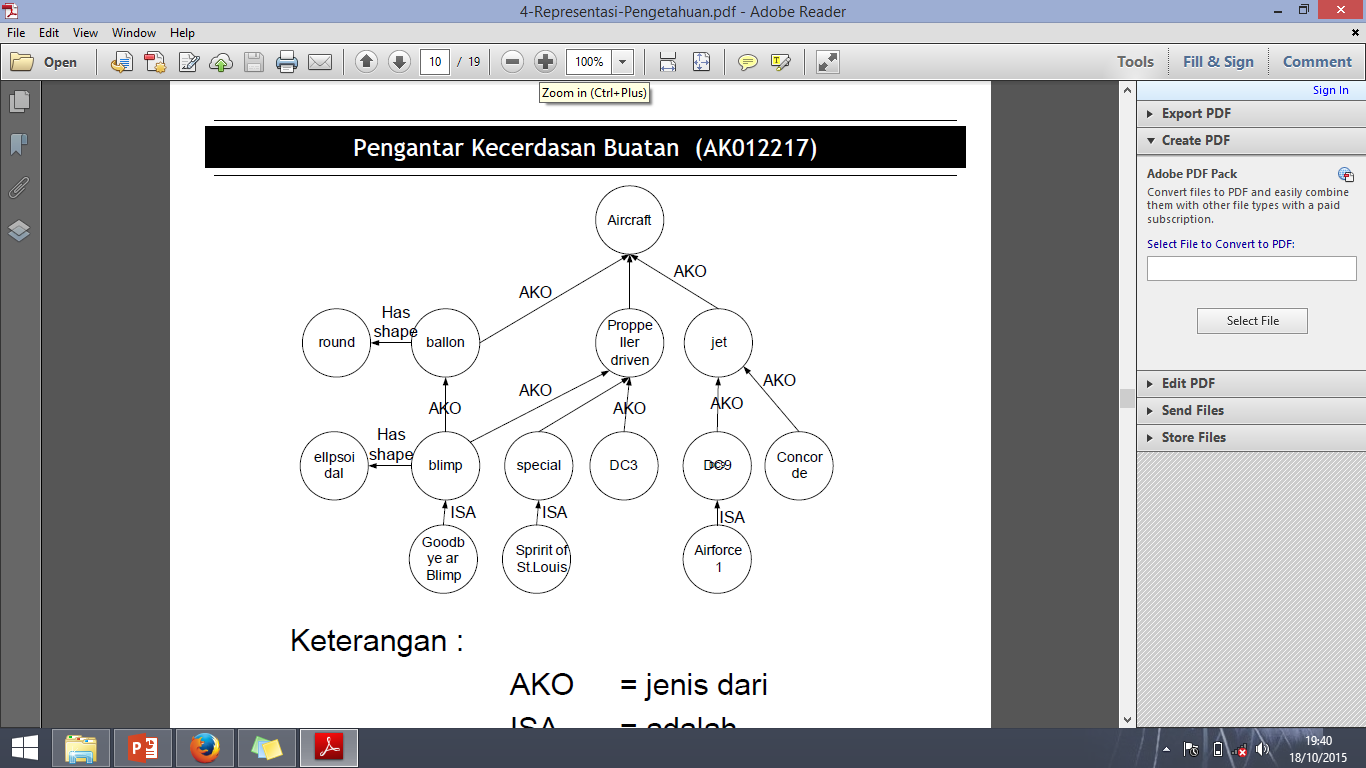 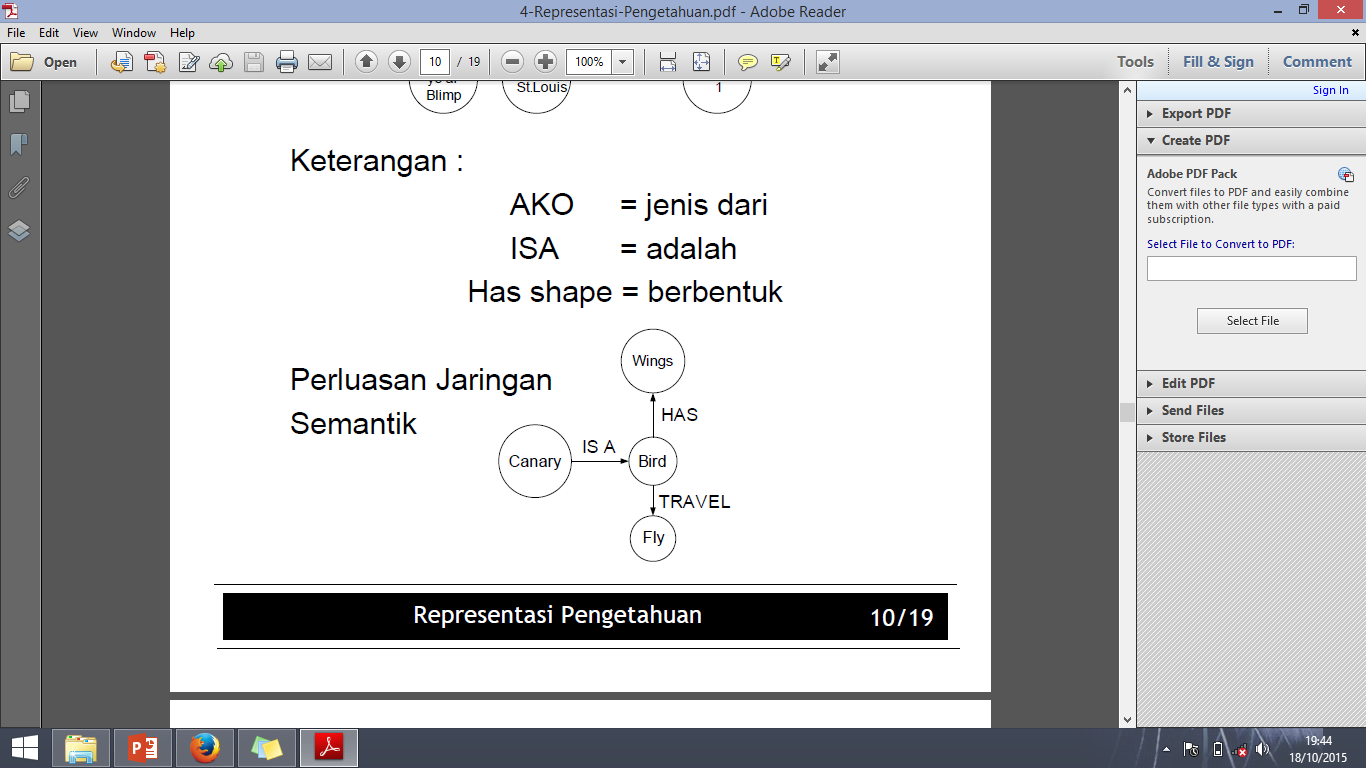 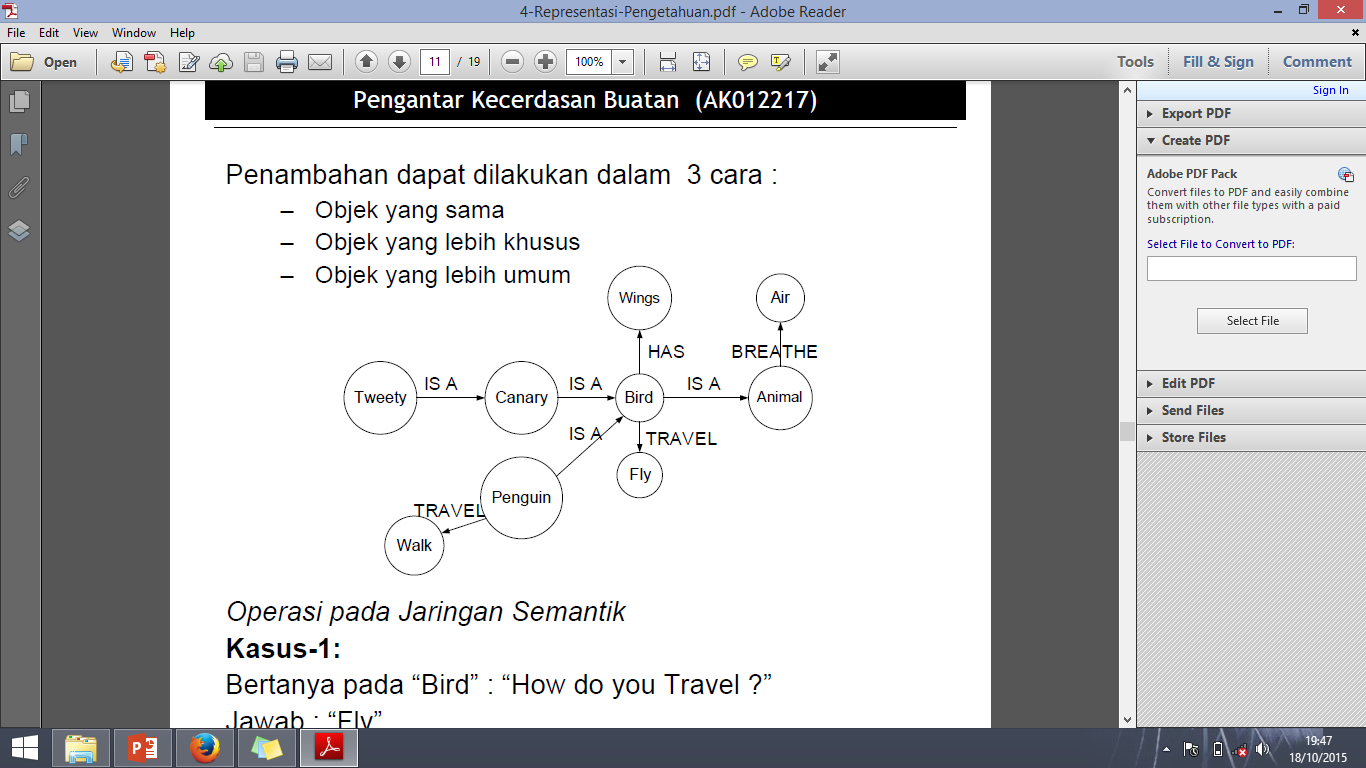 KASUS
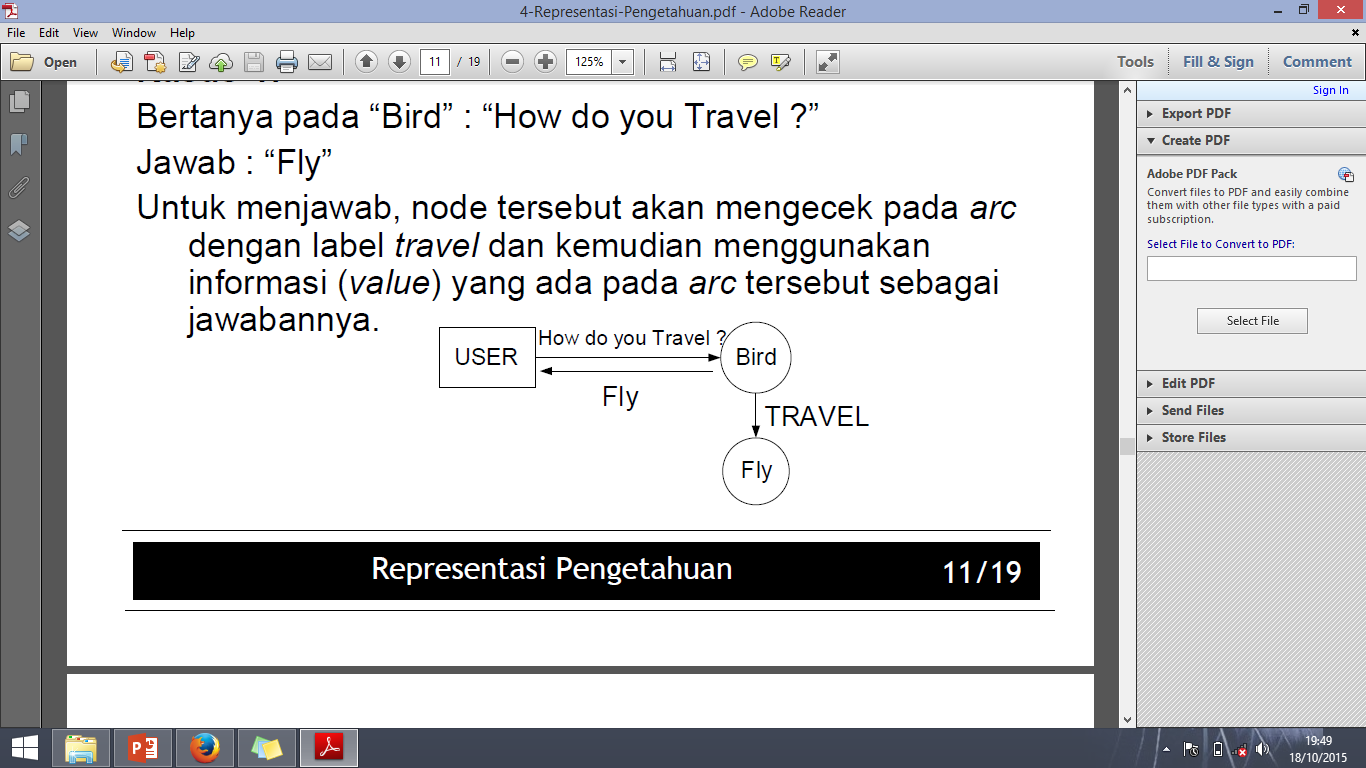 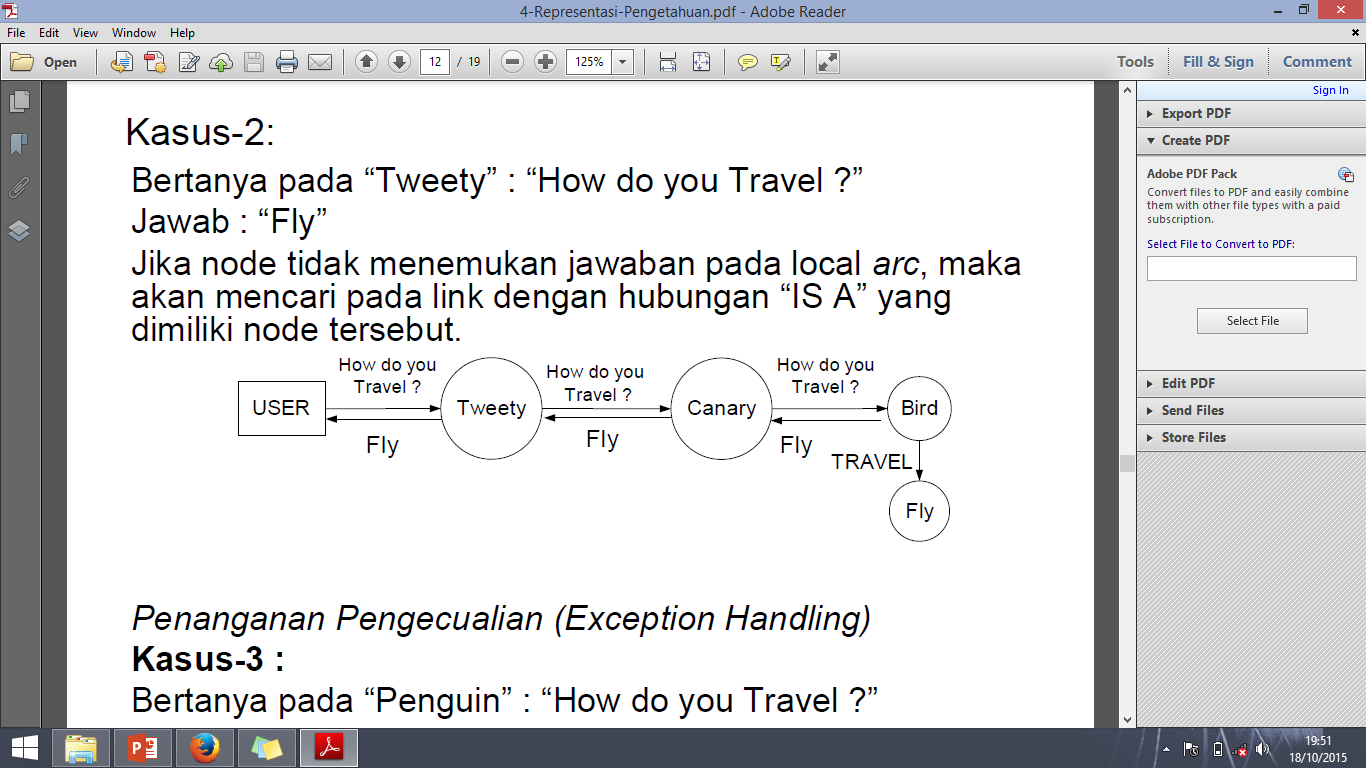 (Exception Handling)
Contoh Semantic Network (2)
Aturan Produksi
Paling populer (sejak tahun 1943-Post, 1957-Chomsky, 1972-Alan Newell)
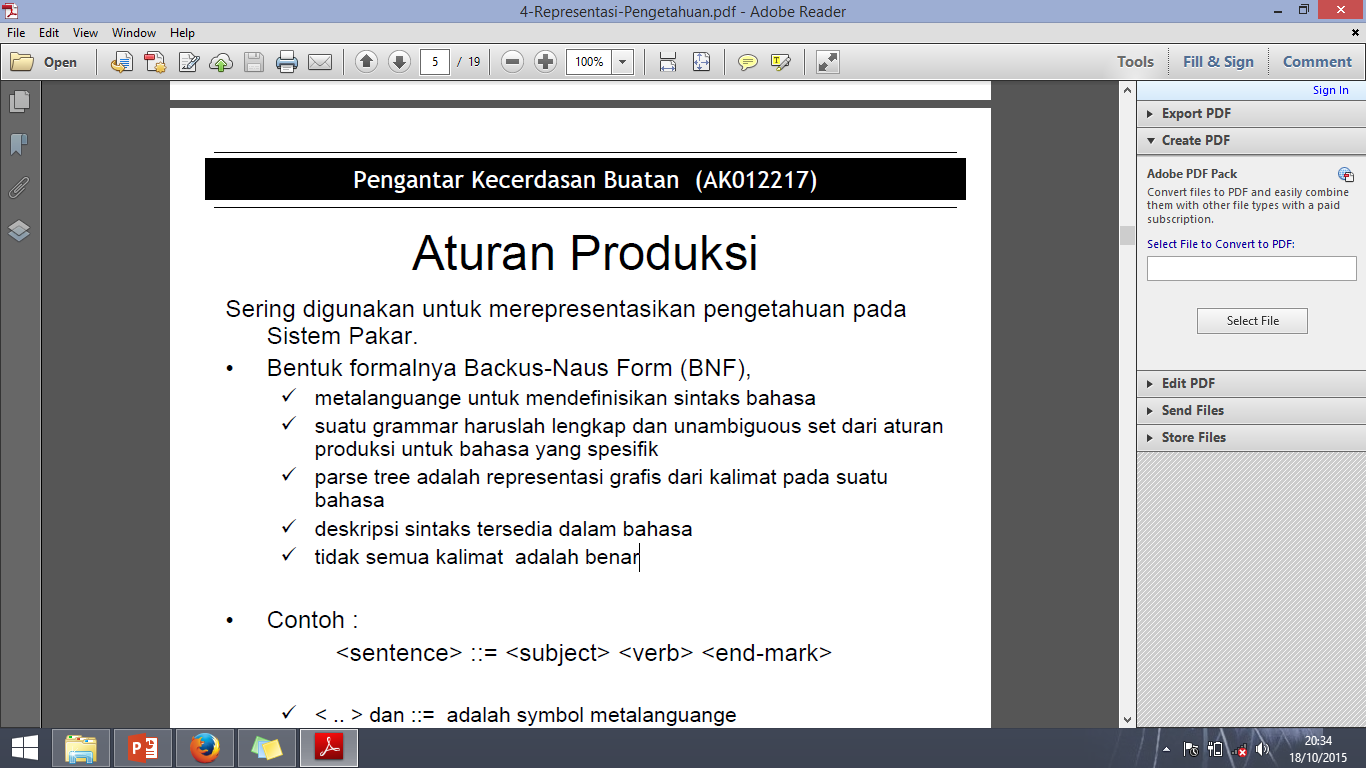 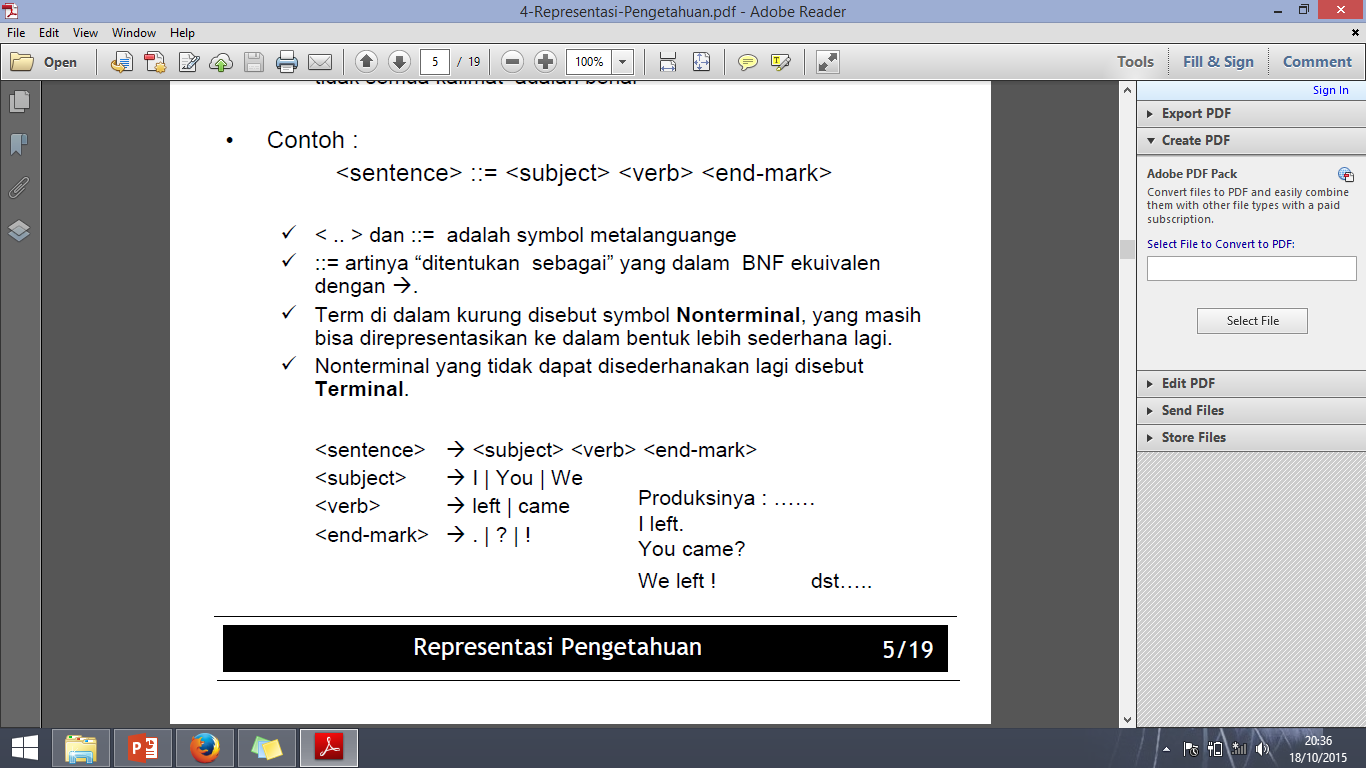 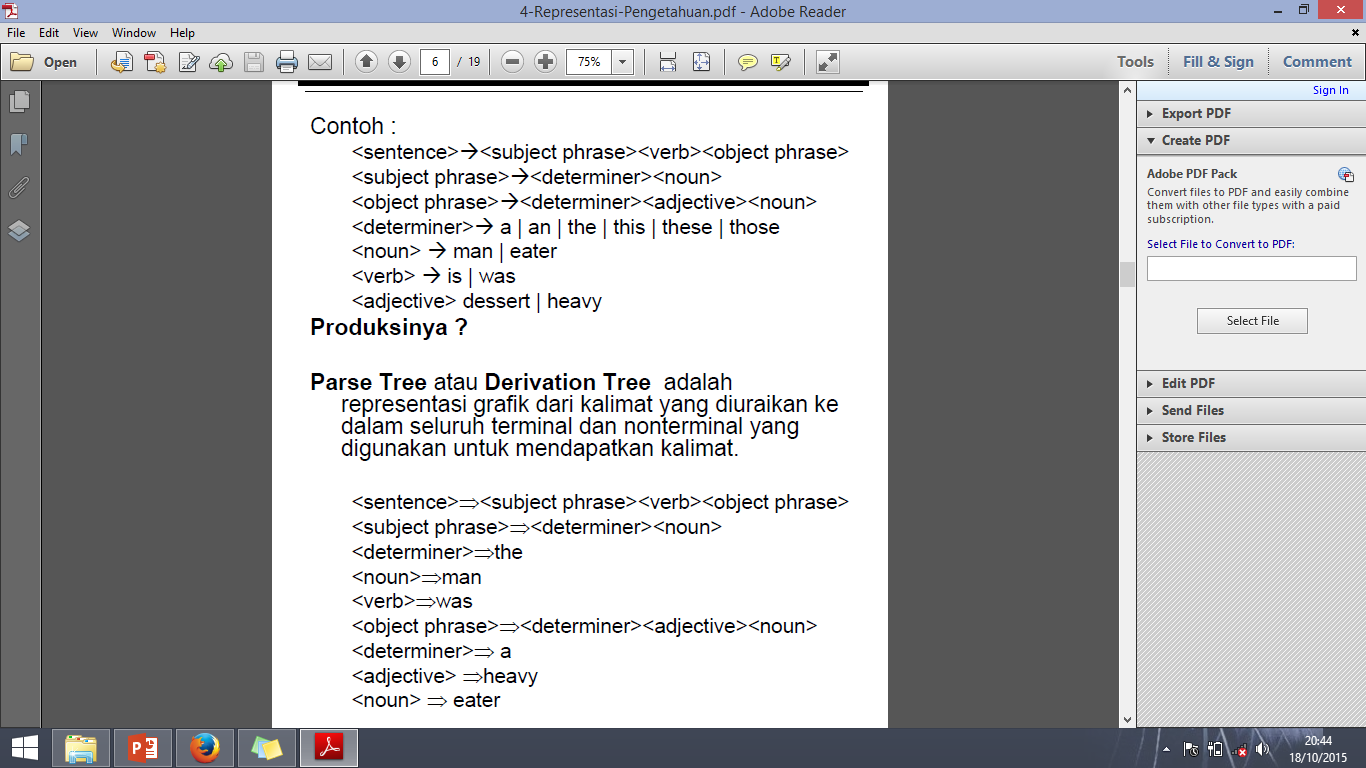 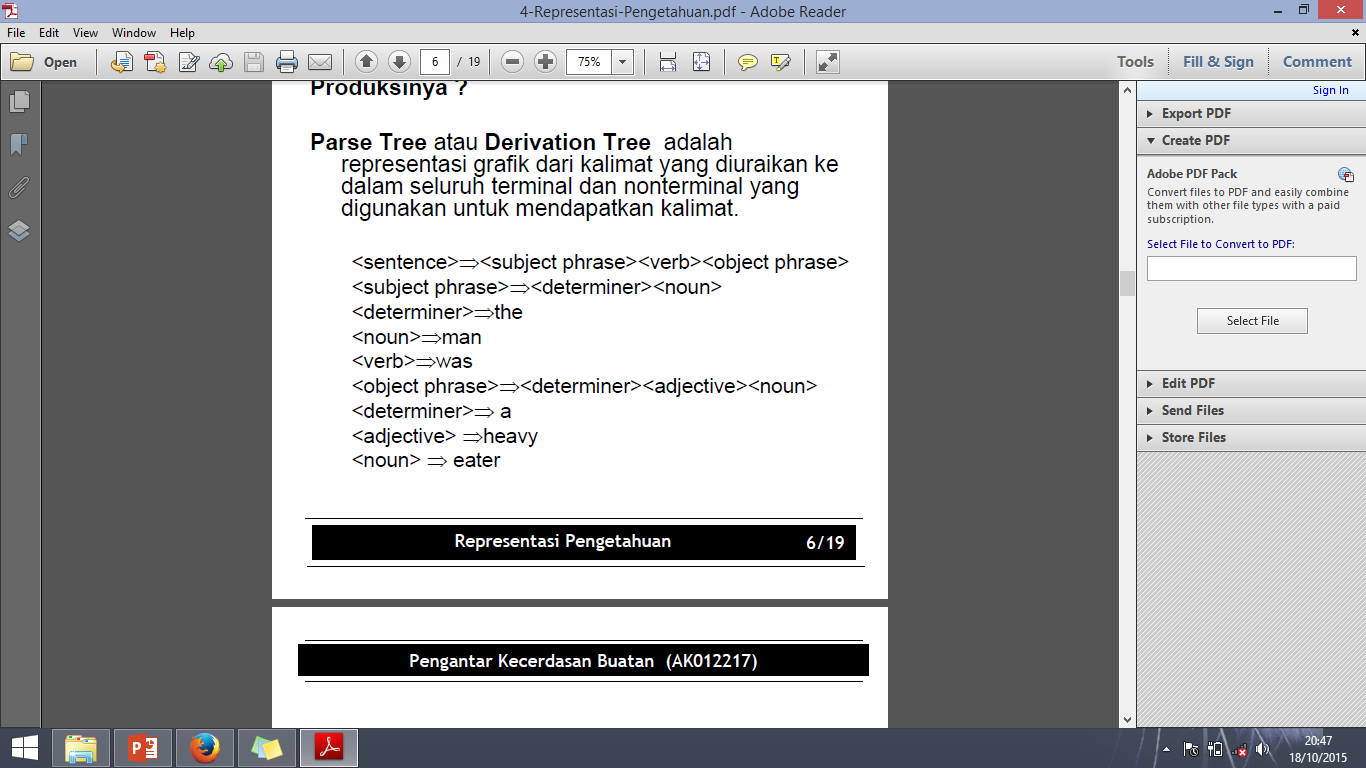 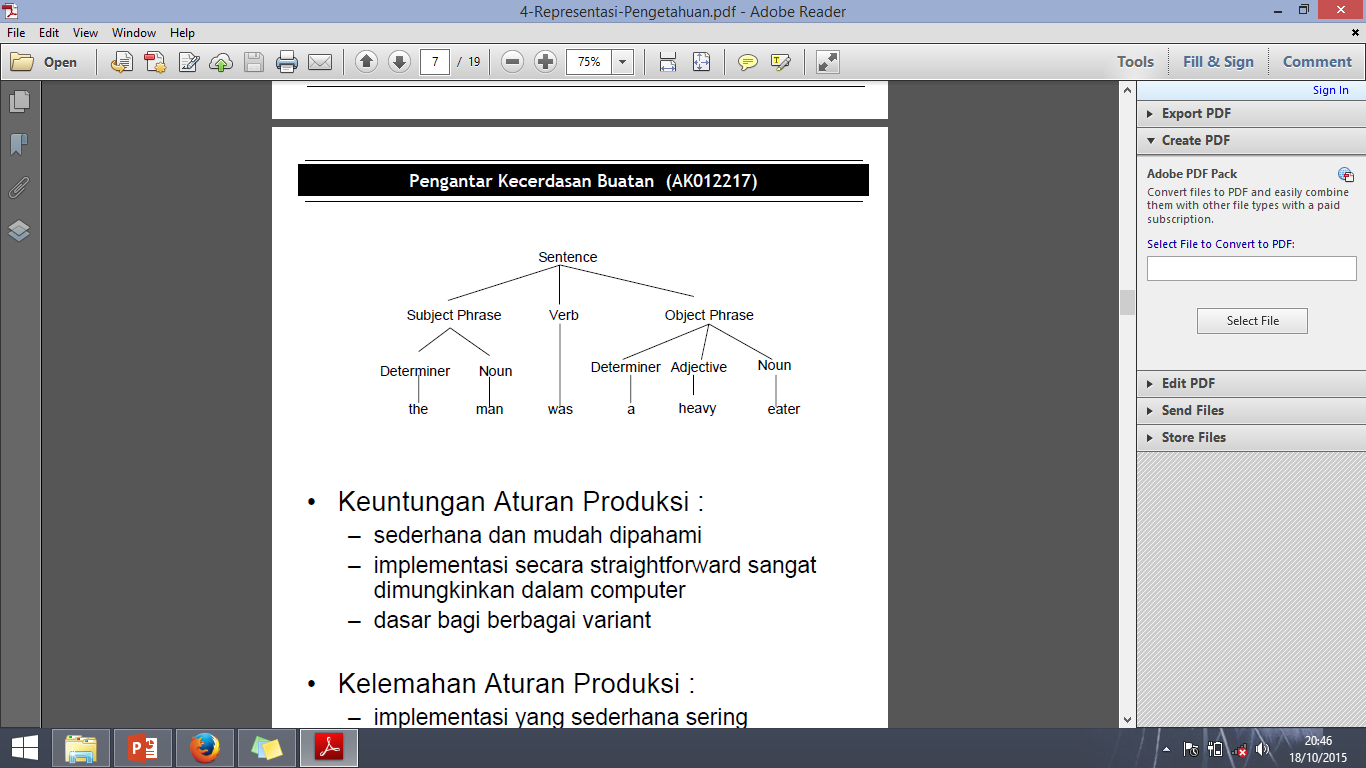 Carilah jurnal atau artikel ilmiah baik nasional ataupun internasional yang membahas tentang representasi pengetahuan AI. Artikel dapat berisi tentang
knowledge representation
Unification 
Constrain satisfaction problem
Kasus forward – backward chaining
Review jurnal / artikel tersebut sesuai pemahaman anda sendiri.
Tugas Kelompok